Presence, IM, and Contacts
In the message bar, click Enable Editing,
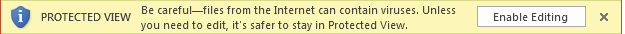 then press F5 or click Slide Show > From Beginning to start the course.
If the videos in this course don’t play, you may need to download QuickTime or just switch to PowerPoint 2013.
j
Presence, IM, and Contacts
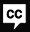 Closed captions
Contacts are a key part of the Office experience.
You’ll want to add anyone you work closely with to your contact list so they’re within reach.
Start by searching for someone in your company. Just type their name in the search bar.
Then hover over their picture, click the More options button, click Add to Contact List, and choose a group.
Now Justin doesn’t really fit any of these groups, so I’ll create a new one called Contoso Education.
Just right-click the new group, click Rename, and then type the new name.
Now I can add contacts to this group just by dragging them.
And if you don’t happen to be in the Search window,
another way to create a group is by using this button up here: Add a Contact
And by the way, Lync automatically creates two groups for you: Favorites, which contains your frequent contacts;
and Other contacts, which is where your new contacts go if you haven’t assigned them to another group.
Press F5 to start, Esc to stop
1/4 videos
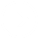 1:00
:55
:54
:49
Help
Add contacts
Use presence
Send IMs
Contact card
Feedback
Summary
Presence, IM, and Contacts
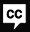 Closed captions
Presence indicators are great because they help me save time and stay focused on my work.
I can see here that Anahita, Chloe, and Peter are busy, and that Diane is available.
And anyone who looks me up can see that I’m available as well.
When I’m on a Lync call, my presence status automatically switches to Busy.
And because I’ve set up my options to connect with my Outlook calendar,
my status changes automatically when I’m in a scheduled meeting.
I can also set my status manually. For example, when I’m under a deadline,
I set my status to Do Not Disturb so only contacts who are in my workgroup can contact me.
Of course, I need to remember to reset it manually as well.
I can even block communications from certain people altogether.
To do that, I right-click the contact I want to block, click Change Privacy Relationship, and click Blocked Contacts.
One more thing, when Lync detects that I’m giving a presentation or sharing my desktop,
it automatically sets my status to “presenting” and blocks all alerts, so I won’t be interrupted.
Press F5 to start, Esc to stop
2/4 videos
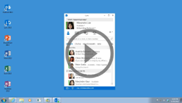 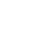 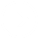 1:00
:55
:54
:49
Help
Add contacts
Use presence
Send IMs
Contact card
Feedback
Summary
Presence, IM, and Contacts
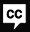 Closed captions
Instant messaging is perfect if I need to contact someone who is otherwise unavailable, or if I just need a quick answer.
Take Amy, for example. She’s in a meeting, so I won’t call her. But she might respond to an instant message.
I’ll just point to her picture and click the instant message icon, like this.
[hi, amy]
When you receive an instant message, you’ll see an alert like this one.
Just click it to reply, or click Ignore to make it go away.
[hey what’s up?]
When I have several instant messages going at once, Lync keeps them organized with tabs,
so I can quickly move between them.
And did you know that you don’t have to be in Lync to send an instant message?
You can do so anywhere in Office where you see someone’s presence indicator.
Press F5 to start, Esc to stop
3/4 videos
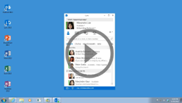 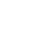 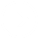 1:00
:55
:54
:49
Help
Add contacts
Use presence
Send IMs
Contact card
Feedback
Summary
Presence, IM, and Contacts
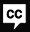 Closed captions
My contact list shows me at a glance the status of my co-workers and even a little extra,
like the fact that Anahita is in a meeting.
But what if I need to find out more, like her office location or what organization she belongs to?
I can check her contact card.
I’ll just hover over her picture to display the QuickLync menu, and click the contact card button. It’s the last one here.
And you can see that this gives me a lot more information about Anahita.
You can open a contact card from anywhere in Office where you see someone’s presence indicator.
Just hover over the picture or presence icon and then click the down arrow.
From here, you can use the QuickLync menu to start a conversation.
Press F5 to start, Esc to stop
4/4 videos
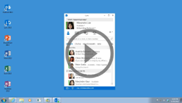 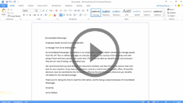 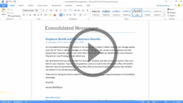 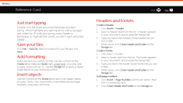 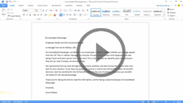 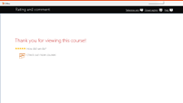 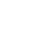 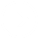 1:00
:55
:54
:49
Help
Add contacts
Use presence
Send IMs
Contact card
Feedback
Summary
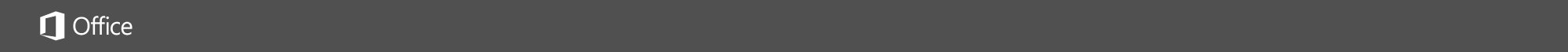 Help
Course summary—Presence, IM, and Contacts
Course summary
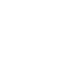 Add contacts and create groups
Add a contact to your contacts list
Type name or email address in Search.
Right-click QuickLync menu, click Add to Contacts List.
Select a group to add the contact to. 
Create a new group
When adding a contact, click Add to Contacts List->New Group, then give the group a name. 
Or
Click the Add-a-contact icon then click Create a New Group. 
Use presence to manage time
Go to Options->Personal to sync Lync with your Outlook calendar.
Set your presence manually to protect your calendar; see others’ availability at a glance.
To block a contact, right-click contact listing, click Change Privacy relationship->Blocked Contacts.
Send and receive IMs
To send an IM, click someone’s picture (in Lync) or presence indicator (anywhere else in Office).
To accept an IM, click anywhere on the alert; to make it go away, click Ignore.
Use tabbed conversations to keep several IM sessions going at once.
Use the contact card
Open the contact card
Point to contact’s picture to display QuickLync menu.
Click the contact card icon. 
View contact’s calendar, call, IM or schedule a meeting right from the card, or click Organization tab to see their workgroup.
See also
More training courses
Office Compatibility Pack
Press F5 to start, Esc to stop
1
2
3
4
5
6
7
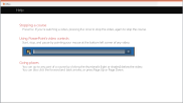 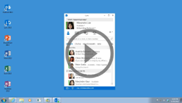 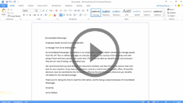 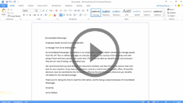 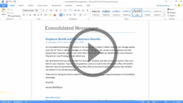 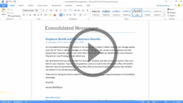 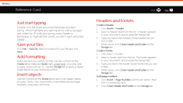 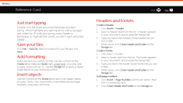 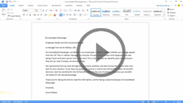 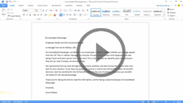 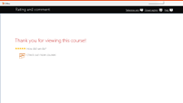 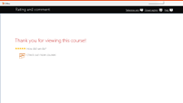 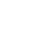 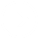 1:00
:55
:54
:49
Help
Add contacts
Use presence
Send IMs
Contact card
Feedback
Summary
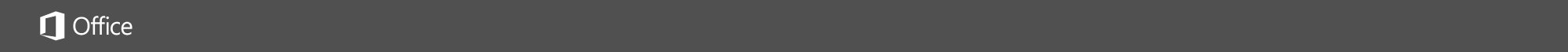 Help
Rating and comments
Course summary
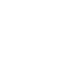 How did we do? Please tell us what you think
Thank you for viewing this course!
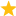 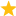 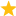 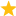 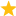 Check out more courses
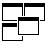 Press F5 to start, Esc to stop
1
2
3
4
5
6
7
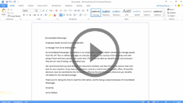 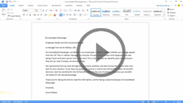 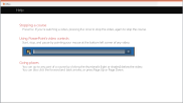 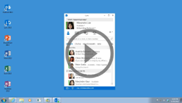 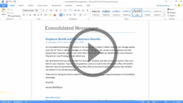 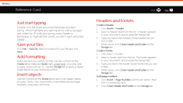 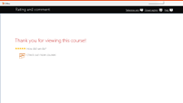 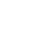 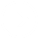 1:00
:55
:54
:49
Help
Add contacts
Use presence
Send IMs
Contact card
Feedback
Summary
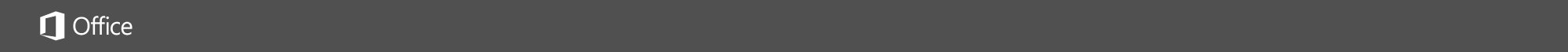 Help
Help
Course summary
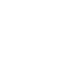 Using PowerPoint’s video controls
Point at the bottom edge of any video to start, stop, pause, or rewind. You drag to rewind.
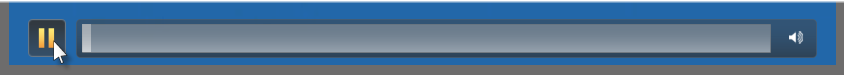 Stopping a course
If you’re viewing online, click your browser’s Back button. If you’re viewing offline, press Esc. If you’re watching a video, press Esc once to stop the video, again to stop the course.
Going places
You can go to any part of a course by clicking the thumbnails (light or shaded) below the video. You can also click the forward and back arrows, or press Page Up or Page Down.
If you download a course and the videos don’t play
Click Enable Editing                     if you see that button. If that doesn’t work, you may have PowerPoint 2007 or earlier. If you do, you need to get the PowerPoint Viewer. If you have PowerPoint 2010, you need the QuickTime player, or you can upgrade to PowerPoint 2013.
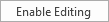 Press F5 to start, Esc to stop
1
2
3
4
5
6
7
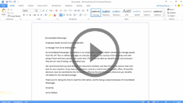 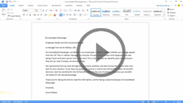 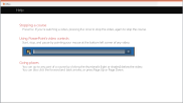 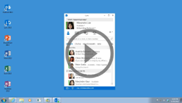 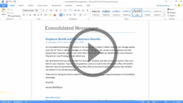 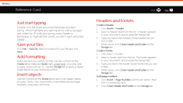 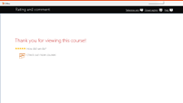 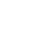 1:00
:55
:54
:49
Help
Add contacts
Use presence
Send IMs
Contact card
Feedback
Summary